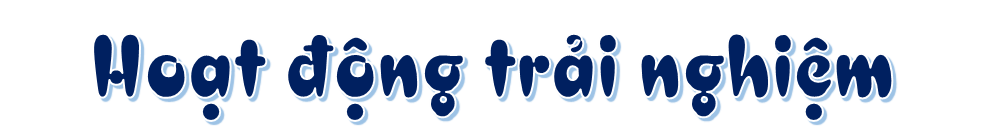 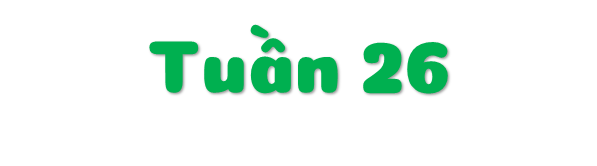 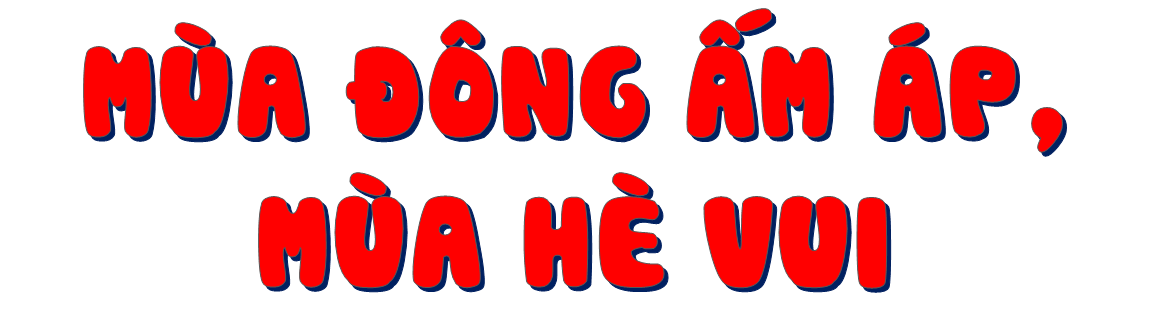 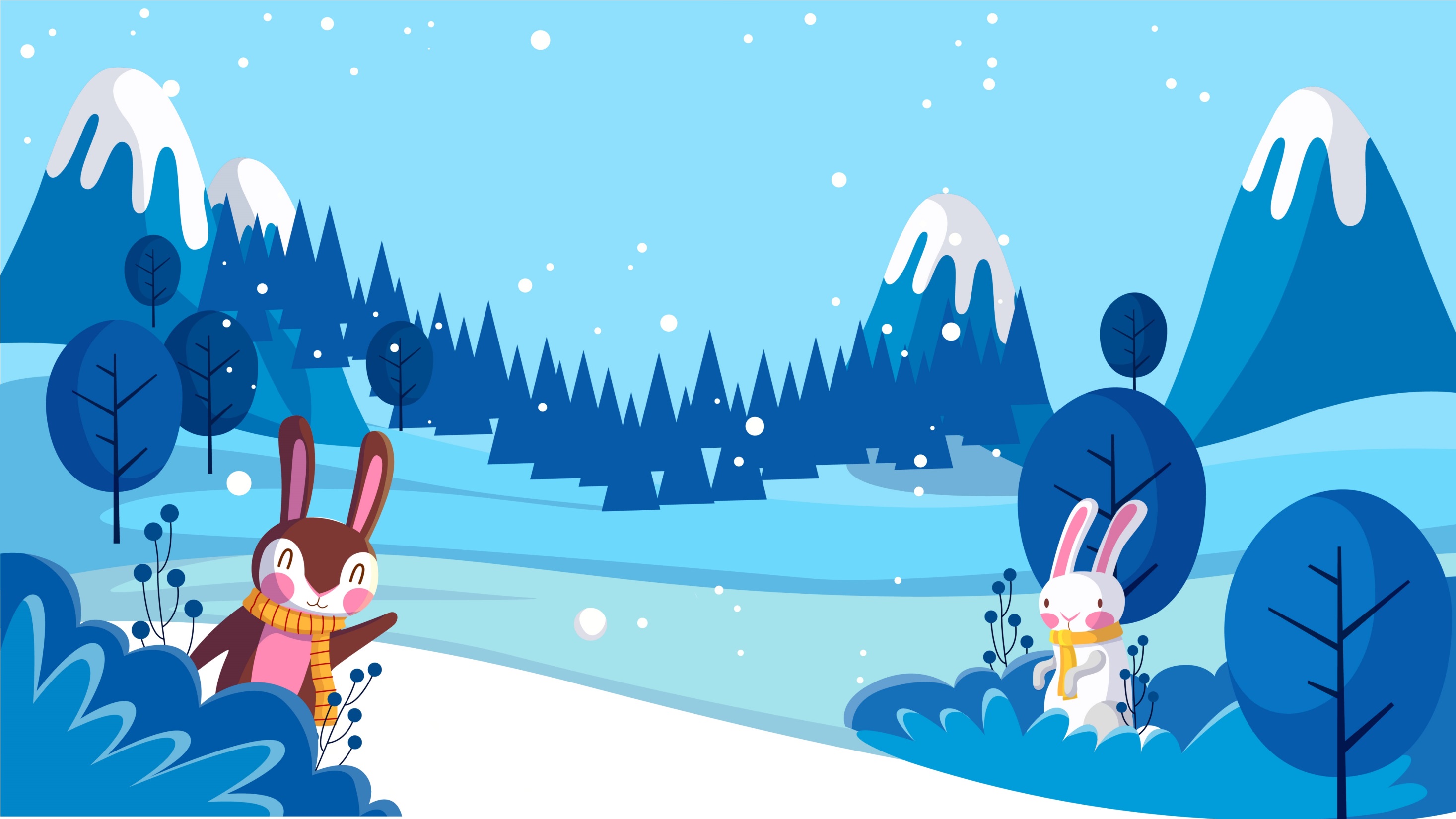 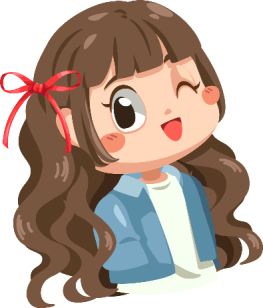 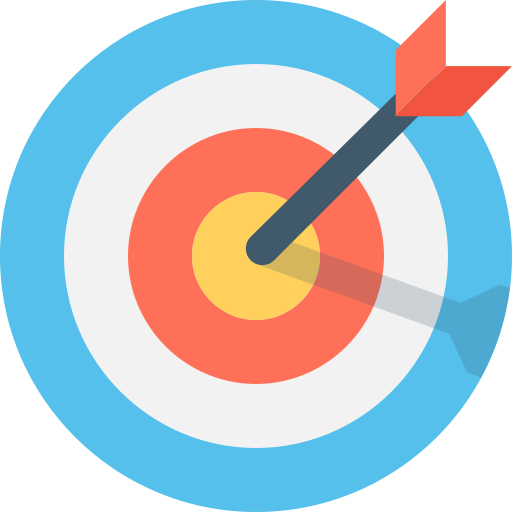 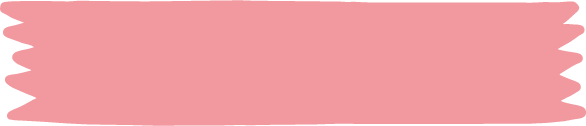 Yêu cầu cần đạt
Học sinh tìm hiểu được những thông tin về những vùng có thiên tai, dịch bệnh.
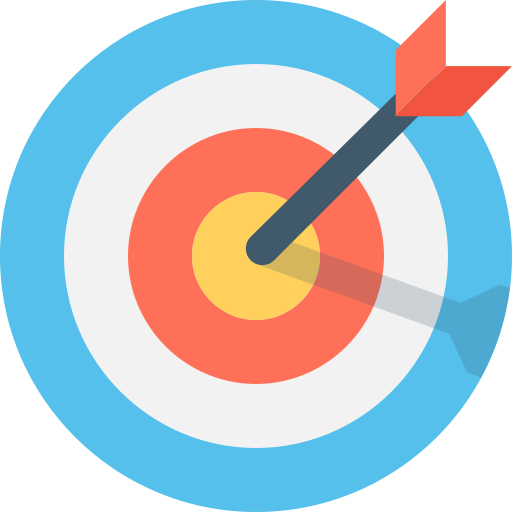 Lập kế hoạch gửi tặng quà cho các bạn vùng thiên tai dịch bệnh.
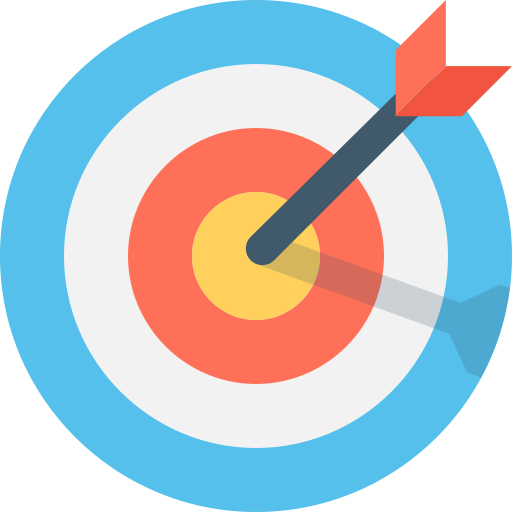 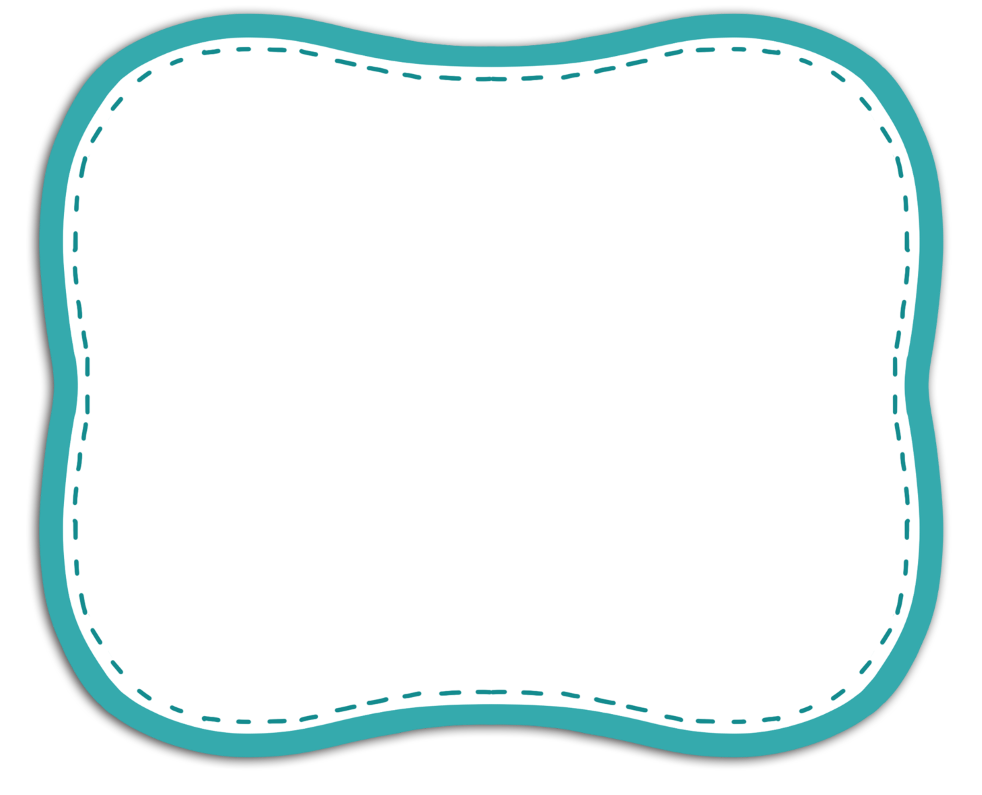 1. Tìm hiểu thông tin về những vùng có thiên tai , dịch bệnh mới xảy ra
Suy nghĩ về những người dân, các bạn nhỏ sống trong những vùng bị ảnh hưởng của thiên tai, dịch bệnh.
Tiến hành thảo luận, nhóm cử ra một thư kí để ghi lại kết quả thảo luận của nhóm vào tờ A1 những điều mình phỏng đoán.
+ Ví dụ: Không đủ nước sạch để dùng 
+ Bị mất nhà cửa, quần áo, đồ dùng.
Chúng ta nên chia sẻ cùng những người dân, các bạn nhỏ vùng thiên tai, dịch bệnh những khó khăn mà học đang gánh chịu. (Lưu ý: Những chia sẻ không chỉ là vật chất mà còn là tinh thần bởi ta còn có thể đem đến cho họ những niềm vui, an ủi để học không mất hi  vọng)
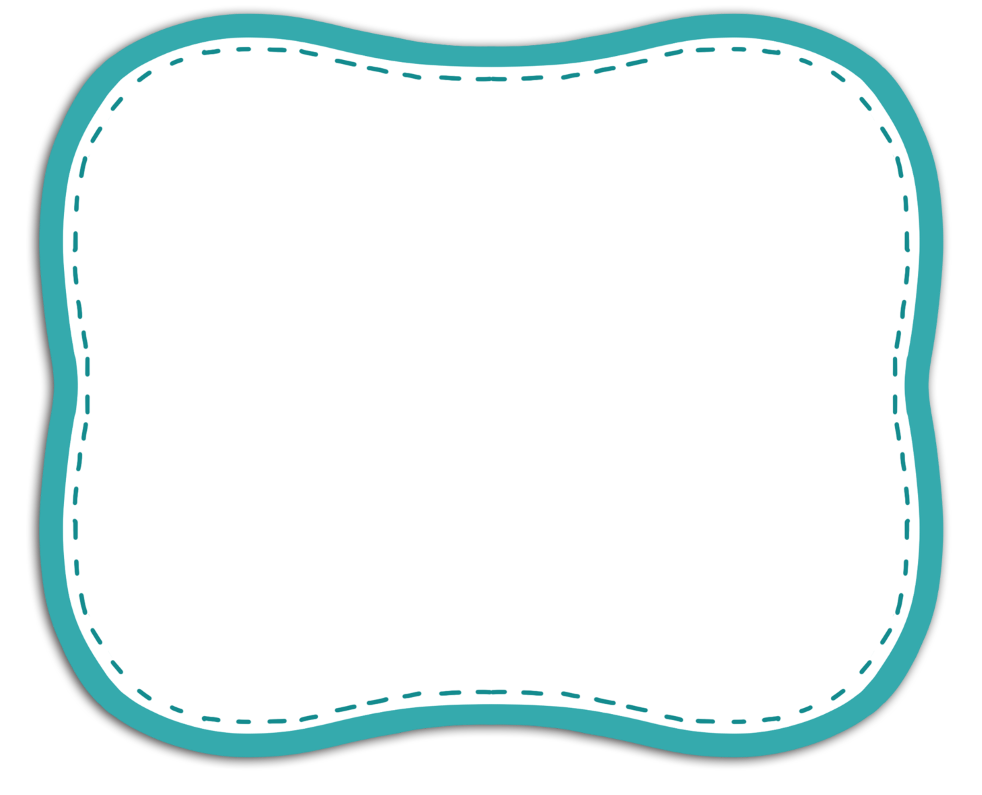 2. Tạo một món quà gửi tặng các bạn vùng thiên tai, dịch bệnh.
Mỗi nhóm ghi lại món đồ mà mình muốn gửi tặng các bạn và thống nhất  mang đến vào tiết Sinh hoạt lớp
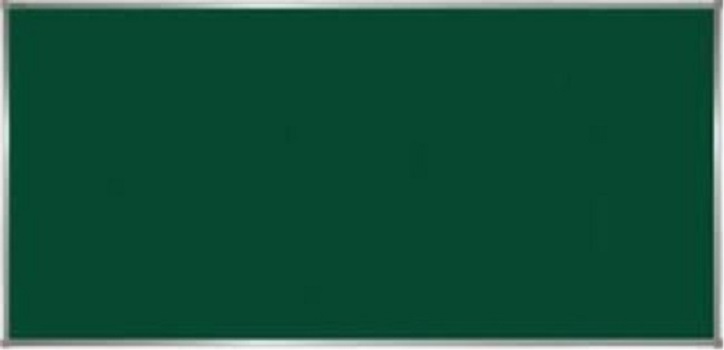 Về nhà cùng với người thân:
Soạn đồ để gửi tặng các bạn vùng thiên tai, dịch bệnh.
Làm sạch những món đồ để cho , tặng và chuẩn bị các vật dụng để đóng gói.
TẠM BIỆT
HẸN GẶP LẠI